Win8 Single Sign On: Brief
How does Authentation using the WebAuth Broker look like
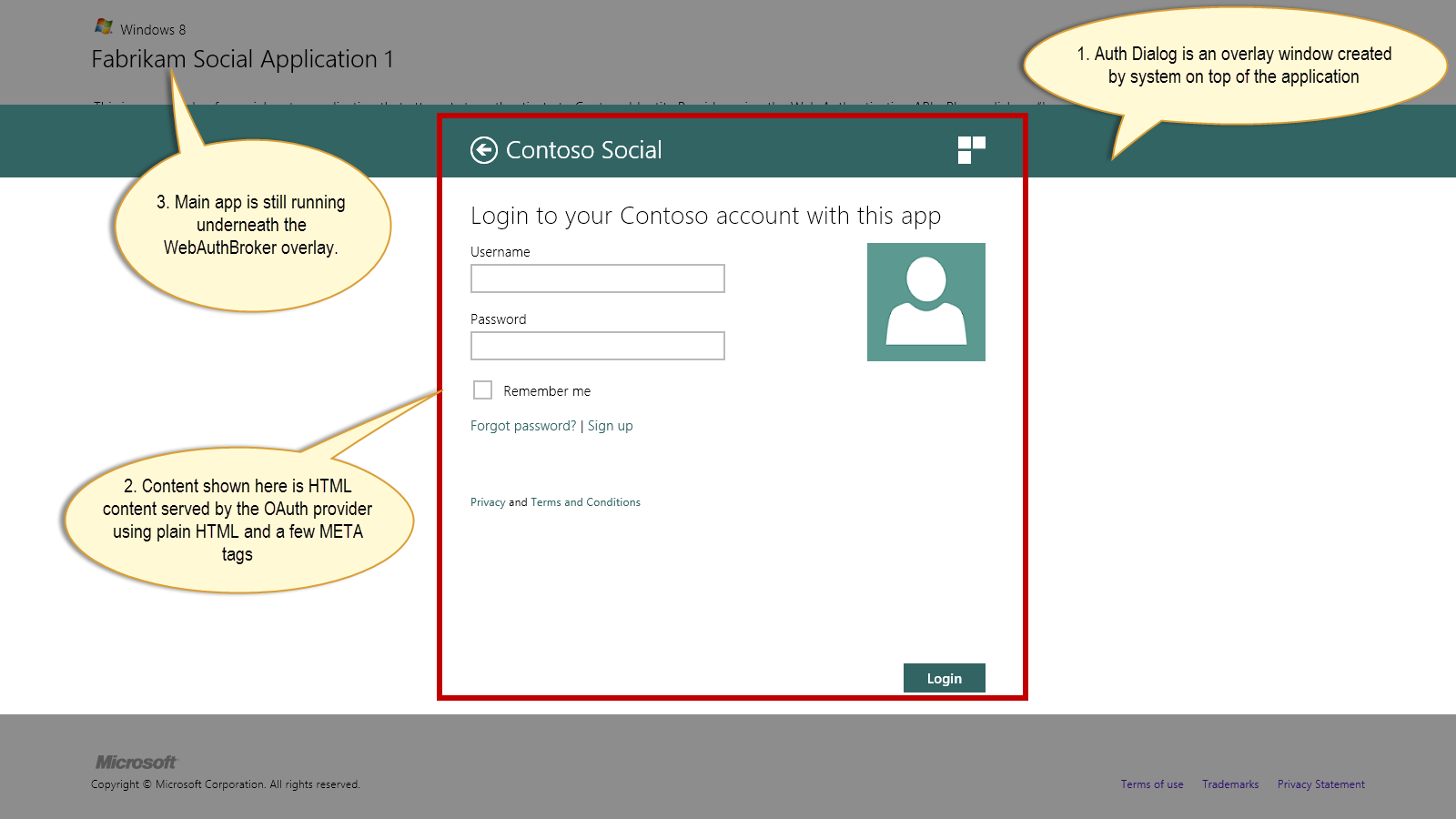 OS level separation of App + WebAuthBroker
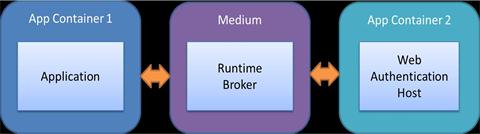 How it really works
2. Please send Cookie. Validate AppId+ms-app redirect pairing. Also please do
ms-app://SID redirect
Oauth Provider
App 1
App 2
3. Cookie Sent, 
redirect made to
 ms-app://sid
6. Invoke Login 
in SSO Mode,
Supply  AppId 
Registered with 
Contoso
1. Invoke login
In SSO Mode.
Supply  AppId 
Registered with 
Contoso
5. Login 
Successful
9. You are logged in
8. Please allow login 
Identified by cookie and
Contoso AppId, 
also redirect to 
ms-app://sid if Appid and
Redirect URL binding is 
Correct.
Web Auth Broker
7. Pick cookie from OS
4. Cookie Saved
Cookie Jar Held by OS
The Oauth Cookie
A bit more detail
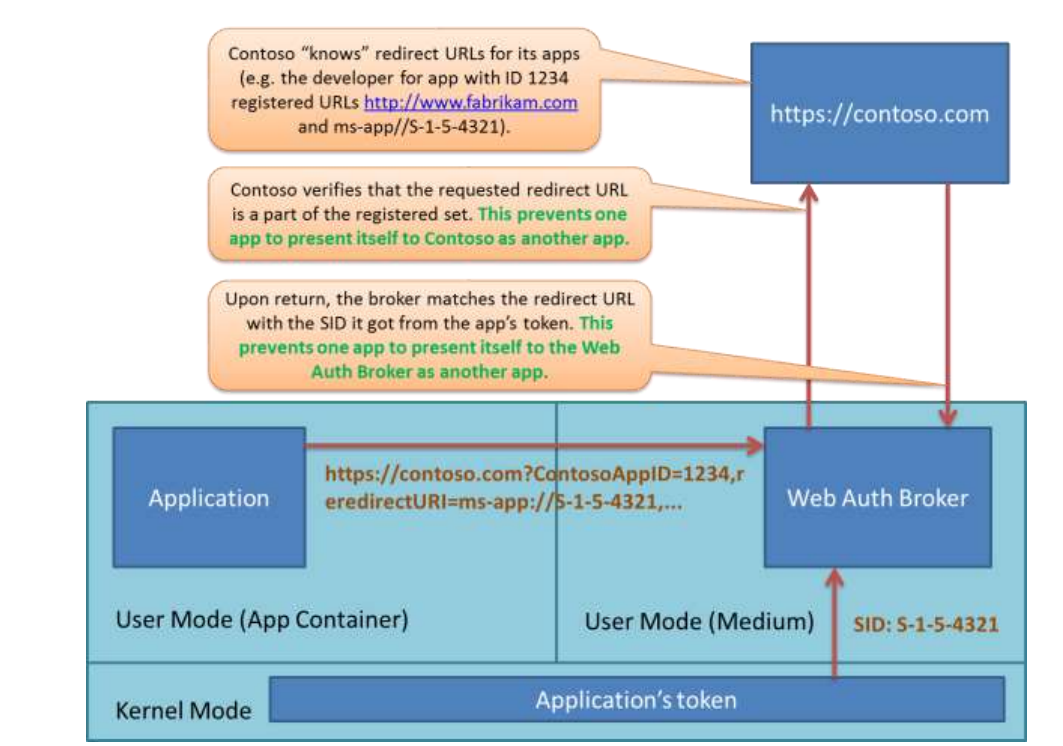